Выберите номер задания
Задание 1
Задание 2
Задание 3
Задание 4
Задание 5
Задание 6
Задание 7
Задание 9
Задание 8
Задание 10
Задание 11
Задание 12
Задание 13
Задание 14
Задание 15
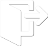 Задание 1
Приведена программа, записанная на языке программирования Pascal. Было проведено 9 запусков программы, при которых в качестве значений переменных вводились следующие пары чисел (s, t):(1, 2); (11, 2); (1, 12); (11, 12); (–11, –12); (–11, 12); (–12, 11); (10, 10); (10, 5).Сколько было запусков, при которых программа напечатала «YES»?
var s, t: integer;
begin
readln(s); readln(t);
if (s > 10) or (t > 10)
   then
      writeln("YES")
   else
      writeln("NO")
   end.
5
7
6
8
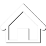 Задание 2
Приведена программа, записанная на языке программирования Pascal. Было проведено 9 запусков программы, при которых в качестве значений переменных вводились следующие пары чисел (s, t):(1, 2); (11, 2); (1, 12); (11, 12); (–11, –12); (–11, 12); (–12, 11); (10, 10); (10, 5).Укажите количество целых значений параметра А, при которых для указанных входных данных программа напечатает «NO» три раза
var s,t: integer;
begin
readln(s);readln(t);
readln(A);
if (s > 10) or (t > А)
   then
      writeln("YES")
   else
      writeln("NO")
end.
5
1
7
10
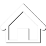 Задание 3
Приведена программа, записанная на языке программирования Pascal. Было проведено 9 запусков программы, при которых в качестве значений переменных вводились следующие пары чисел (s, t):(13, 2); (11, 12); (–12, 12); (2, –2); (–10, –10); (6, –5); (2, 8); (9, 10); (1, 13).Укажите наименьшее целое значение параметра А, при котором для указанных входных данных программа напечатает «NO» восемь раз.
var s,t: integer;
begin
readln(s);readln(t);
readln(A);
if (s > A) or (t > 12)
   then
      writeln("YES")
   else
      writeln("NO")
end.
11
7
13
9
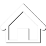 Задание 4
Приведена программа, записанная на языке программирования Pascal. Было проведено 9 запусков программы, при которых в качестве значений переменных вводились следующие пары чисел (s, t):(1, 2); (11, 2); (1, 12); (11, 12); (–11, –12); (–11, 12); (–12, 11); (10, 10); (10, 5).Сколько было запусков, при которых программа напечатала «YES»?
var s, t: integer;beginreadln(s);readln(t);if (s > 5) and (t > 5)   then       writeln("YES")   else      writeln("NO")end.
2
4
3
5
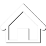 Задание 5
Приведена программа, записанная на языке программирования Pascal. Было проведено 9 запусков программы, при которых в качестве значений переменных вводились следующие пары чисел (s, t):(5, 3); (24, 12); (12, 10); (-10, 15); (11, 5); (15, 16); (12, 11); (12, 12); (0, 15).Сколько было запусков, при которых программа напечатала «YES»?
var s, t: integer;beginreadln(s);readln(t);readln(A);if (s < 12) or (t < 12)   then       writeln("YES")   else      writeln("NO")end.
5
7
6
8
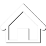 Задание 6
Приведена программа, записанная на языке программирования Pascal. Было проведено 9 запусков программы, при которых в качестве значений переменных вводились следующие пары чисел (s, t):(5, 3); (24, 12); (12, 10); (-10, 15); (11, 5); (15, 16); (12, 11); (12, 12); (0, 15).Сколько было запусков, при которых программа напечатала «NO»?
var s, t: integer;beginreadln(s);readln(t);if (s < 8) and (t > 10)   then       writeln("YES")   else      writeln("NO")end.
4
6
5
7
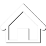 Задание 7
Приведена программа, записанная на языке программирования Pascal. Было проведено 9 запусков программы, при которых в качестве значений переменных вводились следующие пары чисел (s, t):(1, 2); (11, 2); (1, 12); (11, 12); (–11, –12); (–11, 12); (–12, 11); (10, 10); (10, 5).Укажите одно целое значение параметра А, при которых для указанных входных данных программа напечатает «NO» четыре раза
var s,t: integer;
begin
readln(s);readln(t);
readln(A);
if (s > 10) or (t > А)
   then
      writeln("YES")
   else
      writeln("NO")
end.
7
9
8
10
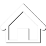 Задание 8
Приведена программа, записанная на языке программирования Pascal. Было проведено 9 запусков программы, при которых в качестве значений переменных вводились следующие пары чисел (s, t):(13, 2); (11, 12); (–12, 12); (2, –2); (–10, –10); (6, –5); (2, 8); (9, 10); (1, 13).Укажите наибольшее целое значение параметра А, при котором для входных данных программа напечатает «NO» три раза
var s,t: integer;
begin
readln(s);readln(t);
readln(A);
if (s > A) or (t > 11)
   then
      writeln("YES")
   else
      writeln("NO")
end.
5
7
8
6
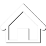 Задание 9
Приведена программа, записанная на языке программирования Pascal. Было проведено 9 запусков программы, при которых в качестве значений переменных вводились следующие пары чисел (s, t):(4, 3); (–3, 5); (5, 4);(6, 2); (–1, 8); (5, 9); (–4, 7); (3, 8); (-5, 3).Укажите наименьшее целое значение параметра А, при котором для указанных входных данных программа напечатает «NO» семь раз
var s,t: integer;
begin
readln(s);readln(t);
readln(A);
if (s > 2) and (t < А)
   then
      writeln("YES")
   else
      writeln("NO")
end.
4
2
3
5
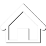 Задание 10
Приведена программа, записанная на языке программирования Pascal. Было проведено 9 запусков программы, при которых в качестве значений переменных вводились следующие пары чисел (s, t):(5, 3); (24, 12); (12, 10); (-10, 15); (11, 5); (15, 16); (12, 11); (12, 12); (0, 15).Сколько было запусков, при которых программа напечатала «NO»?
var s, t: integer;beginreadln(s);readln(t);if (s < 8) or (t > 10)   then       writeln("YES")   else      writeln("NO")end.
1
3
2
4
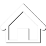 Задание 11
Приведена программа, записанная на языке программирования Pascal. Было проведено 9 запусков программы, при которых в качестве значений переменных вводились следующие пары чисел (s, t):(5, 2); (11, -2); (3, 10);(4, 9); (–11, –7); (8, 8); (–12, 11); (9, 10); (10, 5).Укажите наименьшее целое значение параметра А, при котором для указанных входных данных программа напечатает «YES» два раза
var s,t: integer;
begin
readln(s);readln(t);
readln(A);
if (s > 5) and (t > А)
   then
      writeln("YES")
   else
      writeln("NO")
end.
6
4
5
7
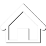 Задание 12
Приведена программа, записанная на языке программирования Pascal. Было проведено 9 запусков программы, при которых в качестве значений переменных вводились следующие пары чисел (s, t):(13, 2); (11, 12); (–12, 12); (2, –2); (–10, –10); (6, –5); (2, 8); (9, 10); (1, 13).Сколько было запусков, при которых программа напечатала «YES»?
var s,t: integer;
begin
readln(s);readln(t);
if (s < 9) and (t > 7)
   then
      writeln("YES")
   else
      writeln("NO")
end.
3
1
4
2
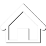 Задание 13
Приведена программа, записанная на языке программирования Pascal. Было проведено 9 запусков программы, при которых в качестве значений переменных вводились следующие пары чисел (s, t):(5, 3); (0, 12); (12, 10); (-5, 9); (10, 5); (-6, 16); (10, 11); (9, 9); (0, 15).Сколько было запусков, при которых программа напечатала «YES»?
var s, t: integer;beginreadln(s);readln(t); if (s < 12) or (t > 5)   then       writeln("YES")   else      writeln("NO")end.
0
1
9
8
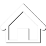 Задание 14
Приведена программа, записанная на языке программирования Pascal. Было проведено 9 запусков программы, при которых в качестве значений переменных вводились следующие пары чисел (s, t):(5, 2); (11, -2); (3, 10);(4, 9); (–11, –7); (8, 8); (–12, 11); (9, 10); (10, 5).Укажите наибольшее целое значение параметра А, при котором для указанных входных данных программа напечатает «YES» три раза
var s,t: integer;
begin
readln(s);readln(t);
readln(A);
if (s > 5) and (t > А)
   then
      writeln("YES")
   else
      writeln("NO")
end.
4
6
5
7
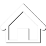 Задание 15
Приведена программа, записанная на языке программирования Pascal. Было проведено 9 запусков программы, при которых в качестве значений переменных вводились следующие пары чисел (s, t):(13, 2); (11, 12); (–12, 12); (2, –2); (–10, –10); (6, –5); (2, 8); (9, 10); (1, 13).Укажите наименьшее целое значение параметра А, при котором для входных данных программа напечатает «YES» четыре раза
var s,t: integer;
begin
readln(s);readln(t);
readln(A);
if (s > A) or (t > 12)
   then
      writeln("YES")
   else
      writeln("NO")
end.
4
6
7
5
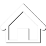 Источники:
1. Открытые варианты ОГЭ досрочного периода 2020 года2. Демонстрационная версия ОГЭ по информатике 2021 года3. Задачи собственного сочинения
Изображения:
Фон 1 слайда   Фон на остальных слайдах 
Кнопка «Домой»   Кнопка «Выход»